Many-body Floquet systems & time-crystalline order
Daniel Cerkoney
Overview
What is a Floquet system?
Floquet theorem & quasienergy
Consequences of the Floquet theorem
Comparison with spatial crystals
Can one prepare these systems?
Yes! (Zhang et al. 2017, Choi et al. 2017)
What is a Floquet system?
Exhibits discrete time translation symmetry:
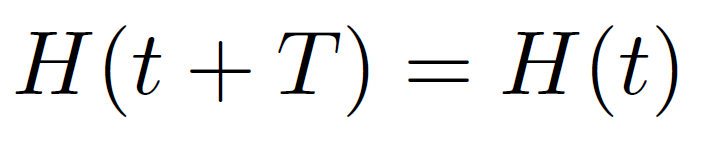 For such a system, the Floquet theorem must hold
Floquet Theorem:
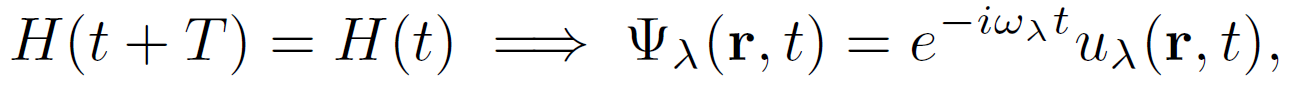 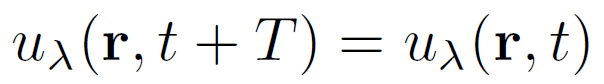 (Note: totally analogous to Bloch’s theorem!)
What is a Floquet system?
Exhibits discrete time translation symmetry:
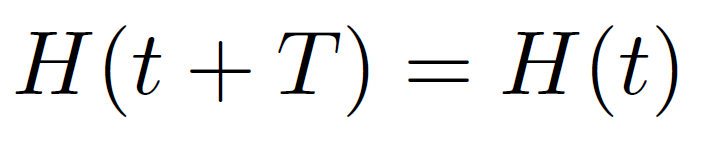 For such a system, the Floquet theorem must hold:
Expectation:
In complete analogy with physical crystallization, we should be able to prepare a system in such a time-crystalline phase, i.e., a time crystal.
Floquet Theorem & Quasienergy
Energy → Quasienergy
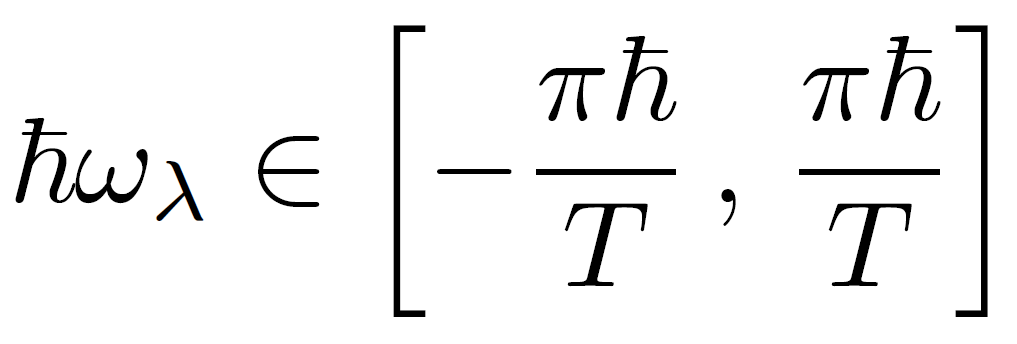 Energy is now only unique modulo the drive period!
Floquet Theorem & Quasienergy
Energy → Quasienergy
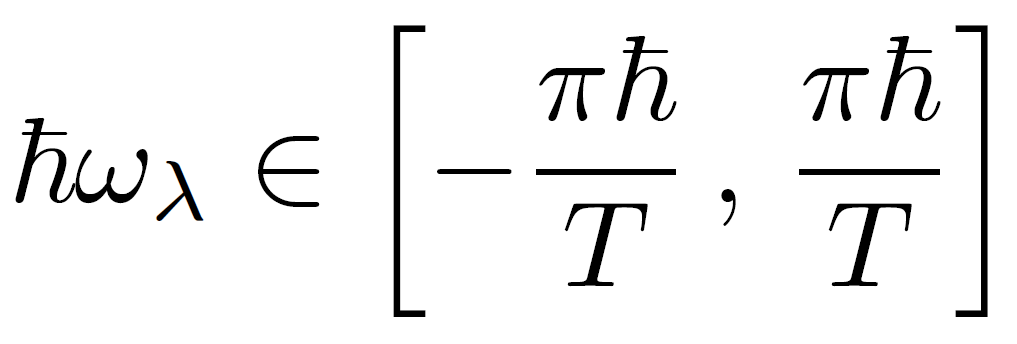 See umklapp processes in spatial crystals:
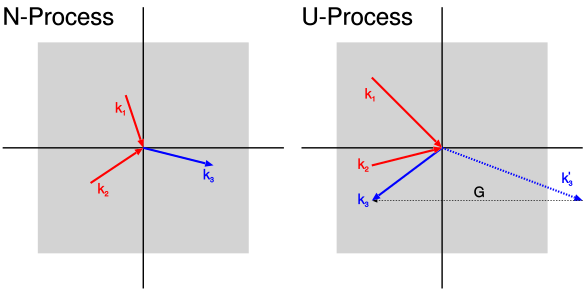 Existence of time crystals
Do they exist in equilibrium?
Naively, we expect so by analogy with spatial crystals

Spatial case: long-range (periodic) spatial order
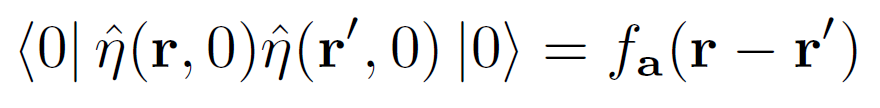 Existence of time crystals
A caveat: no-go theorem for systems in thermal equilibrium!*

Most generally, can define a time crystal by existence of time-dependent long-range order:
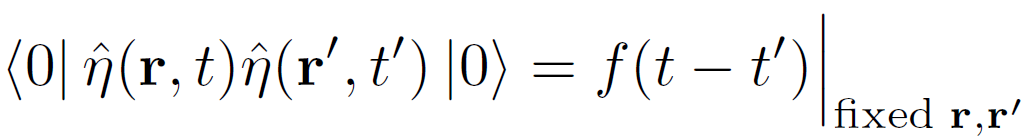 Intuitively, we don’t expect to get this in the ground state
turns out to hold at finite T in equilibrium too!
*Watanabe & Oshikawa (Phys. Rev. Lett. 114, 251603 (24 June 2015))
Existence of time crystals
What about non-equilibrium (driven) systems?
Spontaneous time-translation symmetry breaking is possible!*
Many-body localization turns out to be important to get time-dependent correlations in the lowest energy eigenstate

E.g., a spin-1/2 system in the presence of a laser
Driving: spin flips at regular intervals
Strong disorder: many-body localization
Long-range interactions: induce time crystallization
*Else, Bauer & Nayak (Phys. Rev. Lett. 117, 090402 (25 August 2016))
Existence of time crystals
What about non-equilibrium (driven) systems?
Spontaneous time-translation symmetry breaking is possible!*
Many-body localization turns out to be important to get time-dependent correlations in the lowest energy eigenstate

E.g., a spin-1/2 system in the presence of a laser
Driving: spin flips at regular intervals
Strong disorder: many-body localization
Long-range interactions: induce time crystallization
Signature of time crystallization = subharmonic response
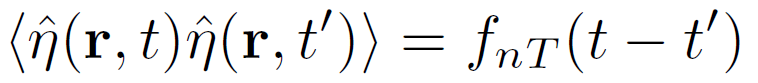 *Else, Bauer & Nayak (Phys. Rev. Lett. 117, 090402 (25 August 2016))
First experimental observation
Setup: driven linear spin chain of trapped Yb+ ions
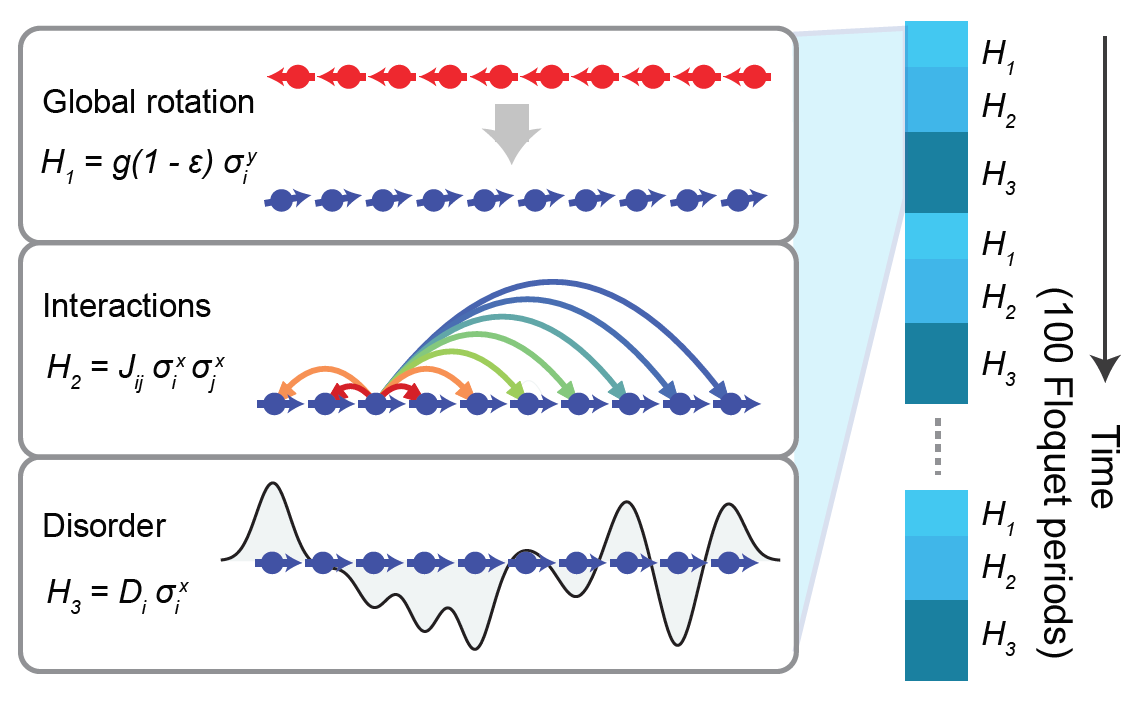 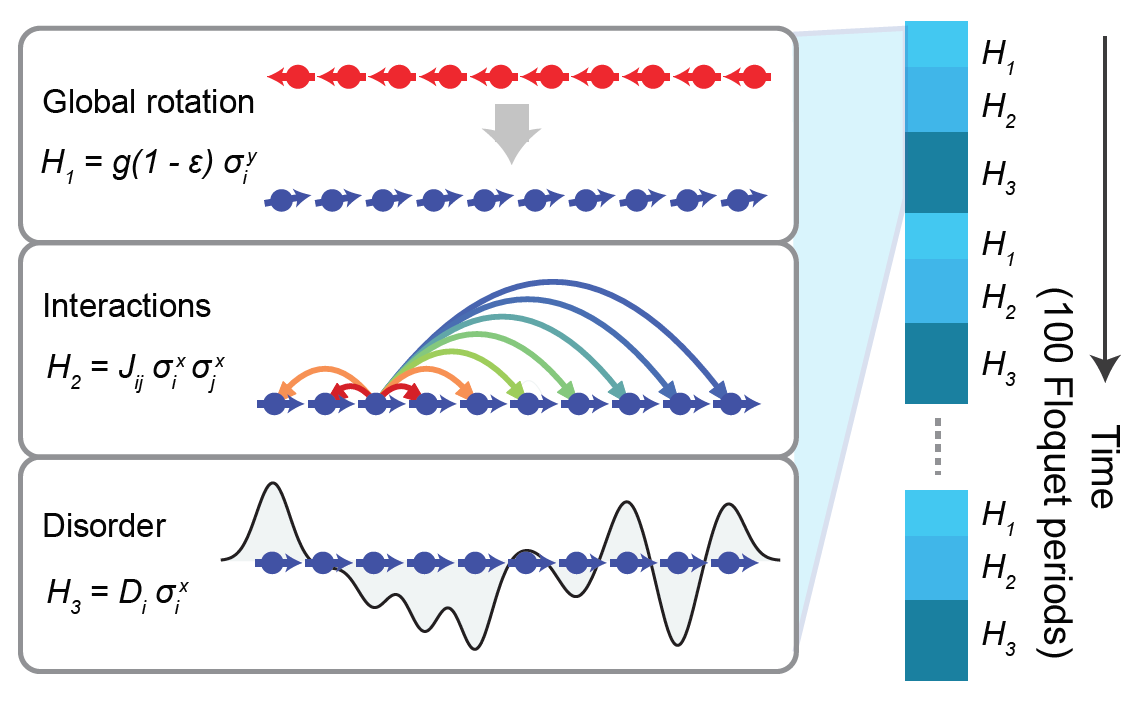 Monroe et al. (Nature 543, 217–220 (09 March 2017))
First experimental observation
Signature: subharmonic response in magnetization
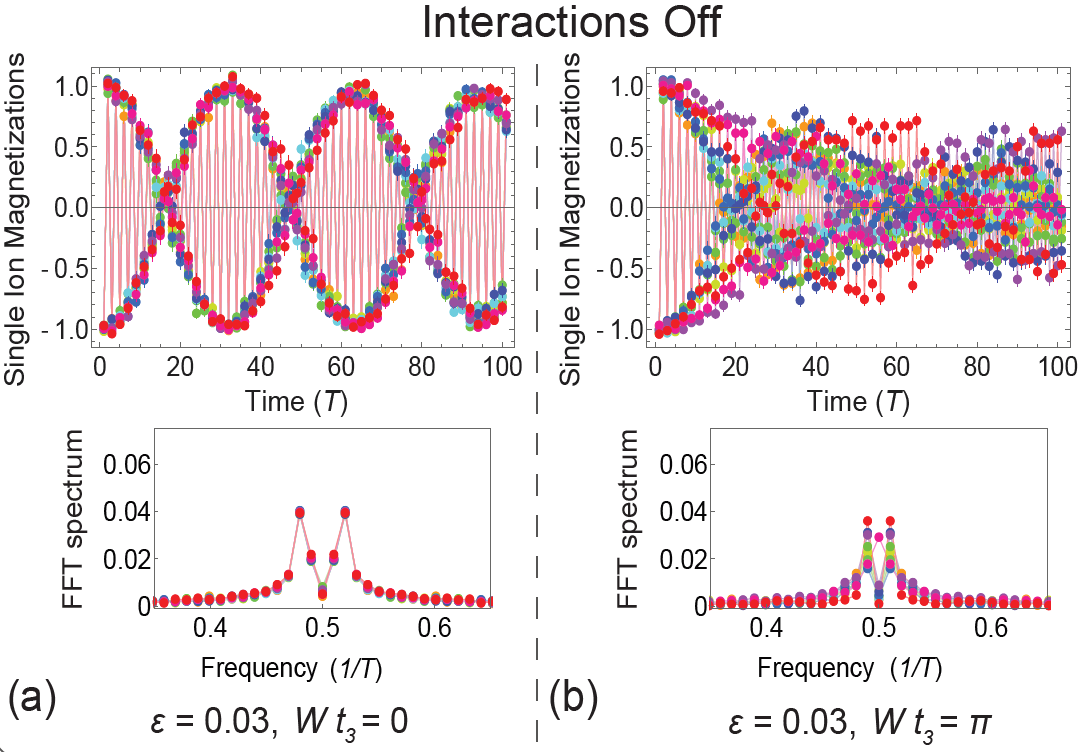 Monroe et al. (Nature 543, 217–220 (09 March 2017))
First experimental observation
Signature: subharmonic response in magnetization
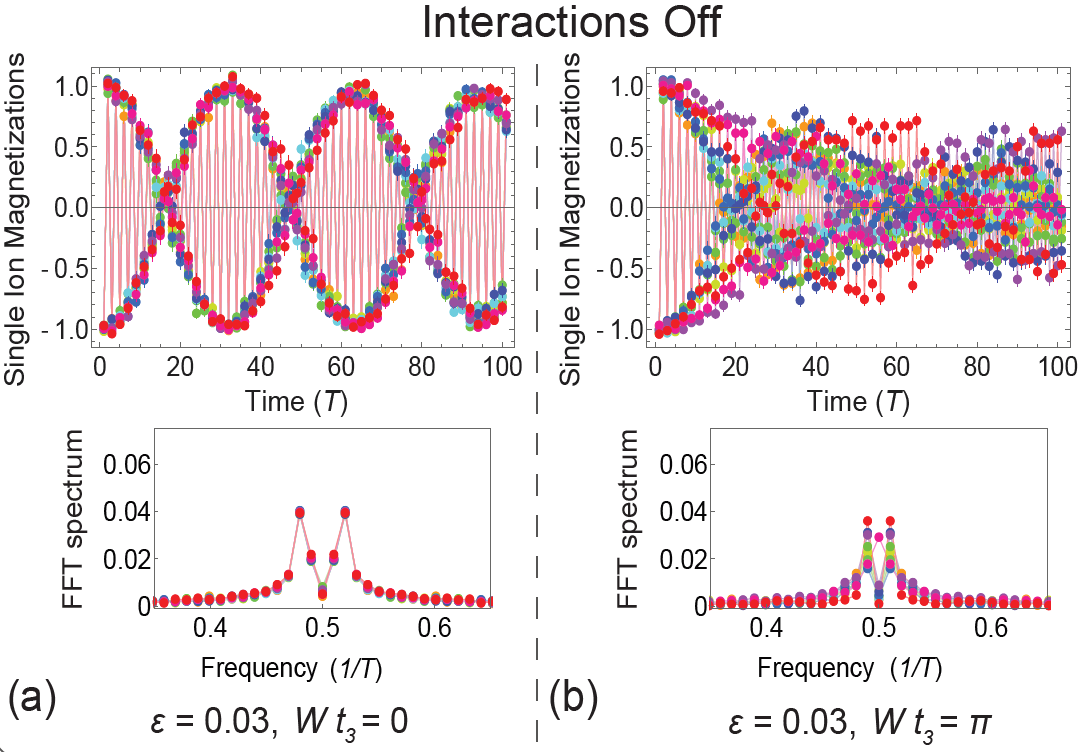 Not robust to disorder without interactions
Monroe et al. (Nature 543, 217–220 (09 March 2017))
First experimental observation
Signature: subharmonic response in magnetization
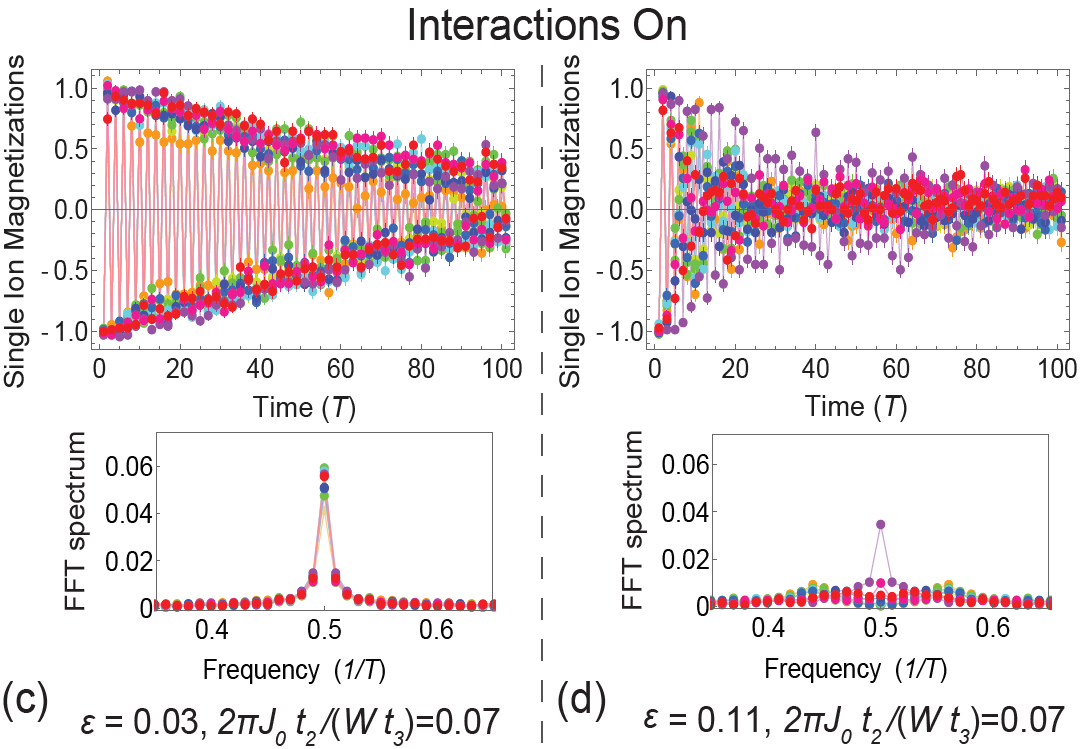 Monroe et al. (Nature 543, 217–220 (09 March 2017))
First experimental observation
Signature: subharmonic response in magnetization
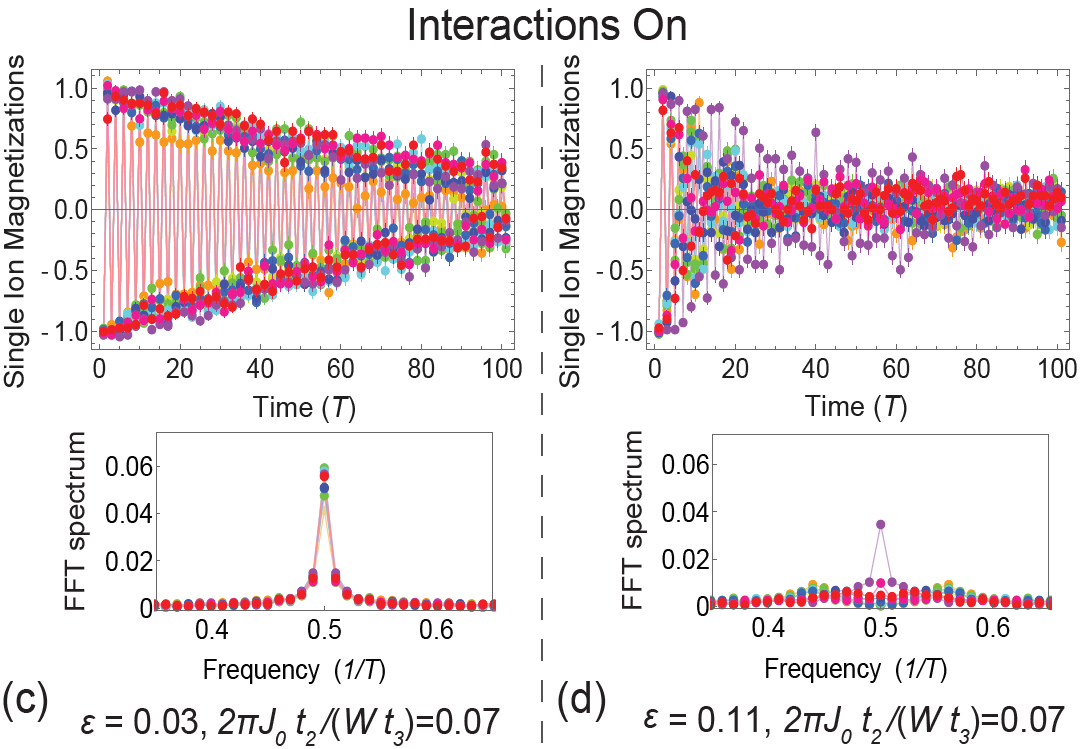 Interactions + disorder = stable time crystal
Monroe et al. (Nature 543, 217–220 (09 March 2017))
First experimental observation
Signature: subharmonic response in magnetization
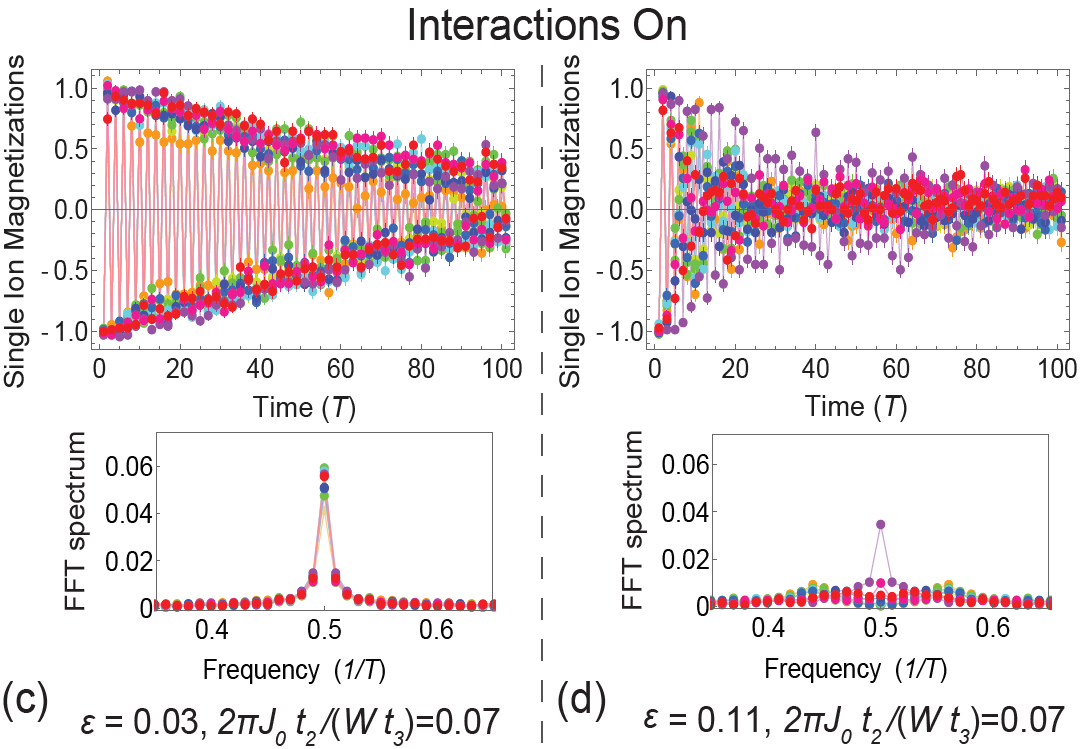 Like a spatial crystal, we can melt it!
Monroe et al. (Nature 543, 217–220 (09 March 2017))
Another experiment
Setup: driven nitrogen-vacancy spin impurities in diamond.
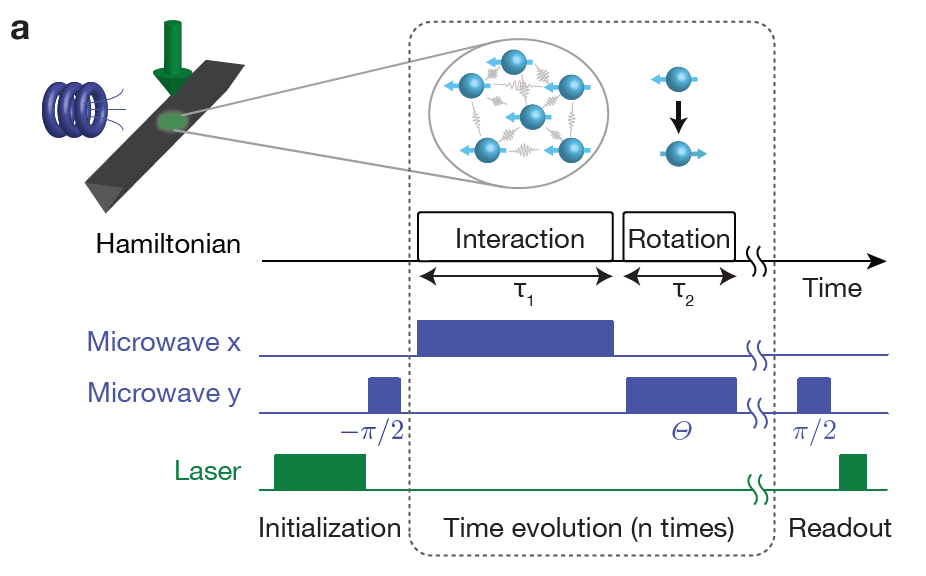 Lukin et al. (Nature 543, 221–225 (09 March 2017))
Another experiment
Signature: subharmonic response in polarization
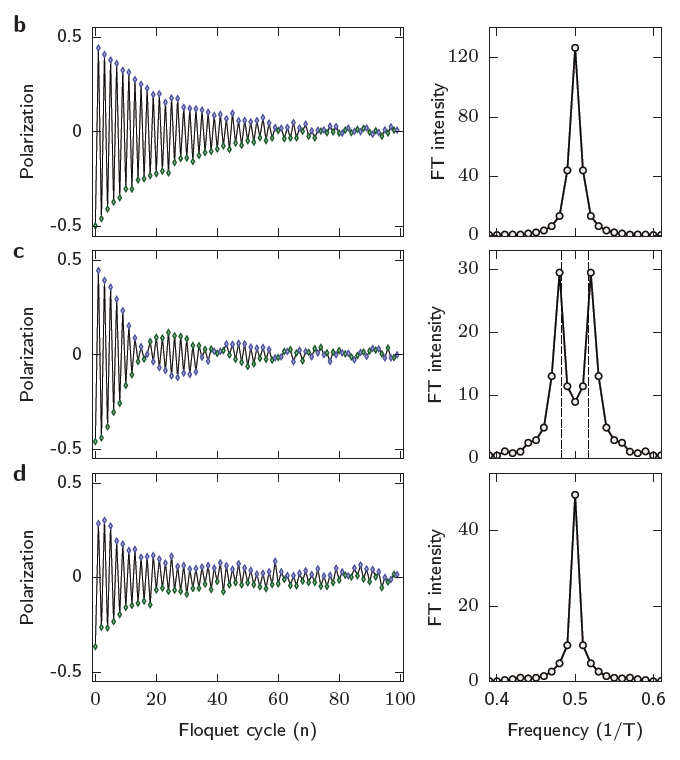 Low interactions
Low interactions
+ perturb
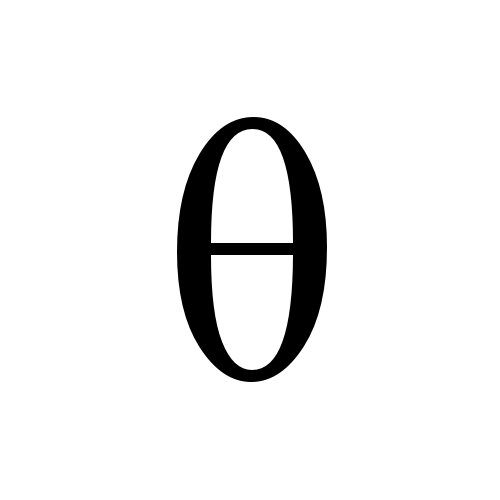 High interactions
+ perturb 
= time crystal
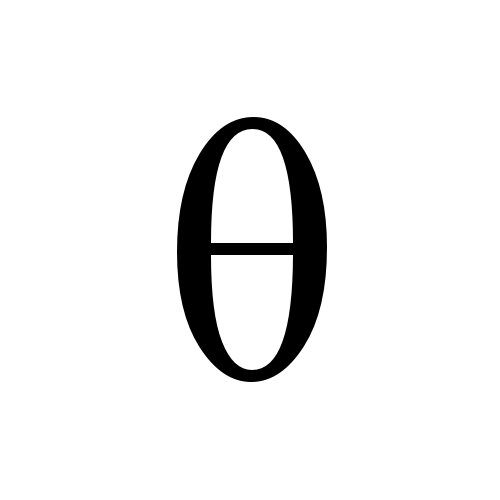 Lukin et al. (Nature 543, 221–225 (09 March 2017))
Summary
Many-body Floquet systems allow us to study of the effects of spontaneous time-translation symmetry (TTS) breaking

Discrete TTS leads to time-crystalline order

The consequences of time crystallization are analogous to the familiar spatial case, but…

Can only realize in out-of-equilibrium (driven) systems